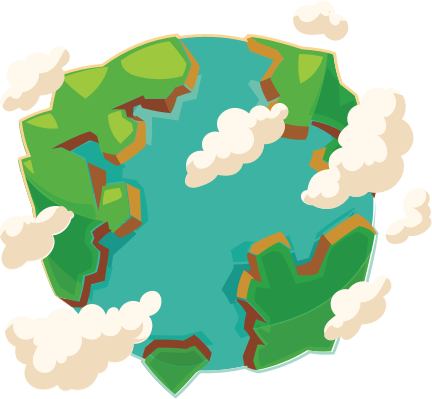 Quiz: QUDYJAH
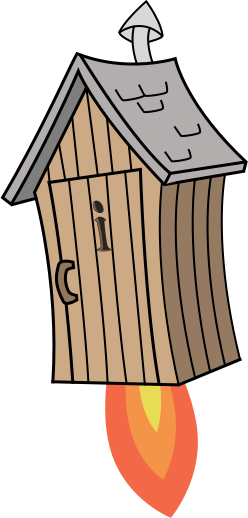 Stage 4 Spring Block 2: Length and Perimeter 
Lesson 1: To be able to measure in metres and kilometres
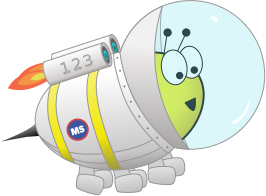 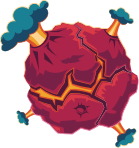 Block 2 - Length and Perimeter
1
Spring
To be able to measure in metres and kilometres
Success criteria:
I can measure in metres and kilometres and use my knowledge to solve problems 
I can explain my reasoning when measuring in metres and kilometres and when using my knowledge to solve problems
To be able to measure in metres and kilometres
Starter:
There are 1,000 grams in 1 kilogram.

Use this fact to complete the sentences. 

There are 		metres in 1 kilometre. 

1,000 m is equal to 		    km.
To be able to measure in metres and kilometres
Starter:
There are 1,000 grams in 1 kilogram.

Use this fact to complete the sentences. 

There are 		metres in 1 kilometre. 

1,000 m is equal to 		    km.
1,000
1
To be able to measure in metres and kilometres
Talking Time:
What unit would you use to measure the length of a book?
Centimetres
Metres
Kilometres
To be able to measure in metres and kilometres
Talking Time:
What unit would you use to measure the length of a book?
Centimetres
Metres
Kilometres
To be able to measure in metres and kilometres
Talking Time:
What unit would you use to measure the length of a school hall?
Centimetres
Metres
Kilometres
To be able to measure in metres and kilometres
Talking Time:
What unit would you use to measure the length of a school hall?
Centimetres
Metres
Kilometres
To be able to measure in metres and kilometres
Talking Time:
What unit would you use to measure the length of a country?
Centimetres
Metres
Kilometres
To be able to measure in metres and kilometres
Talking Time:
What unit would you use to measure the length of a country?
Centimetres
Metres
Kilometres
To be able to measure in metres and kilometres
Activity 1:
What unit would you use to measure the length of a pencil?
Centimetres
Metres
Kilometres
To be able to measure in metres and kilometres
Activity 1:
What unit would you use to measure the length of a pencil?
Centimetres
Metres
Kilometres
To be able to measure in metres and kilometres
Talking Time:
Can you match the units to their abbreviations?
Metres
mm
Millimetres
cm
Centimetres
km
Kilometres
m
To be able to measure in metres and kilometres
Talking Time:
Can you match the units to their abbreviations?
Metres
mm
Millimetres
cm
Centimetres
km
Kilometres
m
To be able to measure in metres and kilometres
Talking Time:
Can you match the units to their abbreviations?
Metres
mm
Millimetres
cm
Centimetres
km
Kilometres
m
To be able to measure in metres and kilometres
Talking Time:
Can you match the units to their abbreviations?
Metres
mm
Millimetres
cm
Centimetres
km
Kilometres
m
To be able to measure in metres and kilometres
Talking Time:
Can you match the units to their abbreviations?
Metres
mm
Millimetres
cm
Centimetres
km
Kilometres
m
To be able to measure in metres and kilometres
Talking Time:
Use the greater than and less than symbols to compare the lengths.


1m		  1cm

1km 		  1mm

1mm 	  1m
To be able to measure in metres and kilometres
Talking Time:
Use the greater than and less than symbols to compare the lengths.


1m		  1cm

1km 		  1mm

1mm 	  1m
>
>
<
To be able to measure in metres and kilometres
Activity 2:
Use the greater than and less than symbols to compare the lengths.


1mm		  1km

1cm 		  1m

1mm 	  1cm
1mm		  1m

1km 		  1m

1m 	  	  1cm
To be able to measure in metres and kilometres
Activity 2:
Use the greater than and less than symbols to compare the lengths.


1mm		  1km

1cm 		  1m

1mm 	  1cm
1mm		  1m

1km 		  1m

1m 	  	  1cm
<
<
<
To be able to measure in metres and kilometres
Activity 2:
Use the greater than and less than symbols to compare the lengths.


1mm		  1km

1cm 		  1m

1mm 	  1cm
1mm		  1m

1km 		  1m

1m 	  	  1cm
<
<
<
>
<
>
To be able to measure in metres and kilometres
Talking Time:
Complete the part whole model.
4km 550m
4km
?
To be able to measure in metres and kilometres
Talking Time:
Complete the part whole model.
4km 550m
4km
550m
To be able to measure in metres and kilometres
Talking Time:
Complete the bar model.
9 km 670 m
9 km
?
To be able to measure in metres and kilometres
Talking Time:
Complete the bar model.
9 km 670 m
9 km
670m
To be able to measure in metres and kilometres
Talking Time:
Complete the bar model.
7 km 200 m
?
200m
To be able to measure in metres and kilometres
Talking Time:
Complete the bar model.
7 km 200 m
7 km
200m
To be able to measure in metres and kilometres
Activity 3:
Complete the part whole model and bar model.
450m
6km 450m
?
12 km
125m
?
To be able to measure in metres and kilometres
Activity 3:
Complete the part whole model and bar model.
450m
6km 450m
12km 125m
12 km
125m
6km
To be able to measure in metres and kilometres
Talking Time:
Use the greater than, equal to and less than symbols to compare the lengths.


12km 125m		  12km 100m

3km 789m 		  6km 125m

1km 999m		  5km + 100m + 20m
To be able to measure in metres and kilometres
Talking Time:
Use the greater than, equal to and less than symbols to compare the lengths.


12km 125m		  12km 100m

3km 789m 		  6km 125m

1km 999m		  5km + 100m + 20m
>
<
<
To be able to measure in metres and kilometres
Activity 4
Use the greater than, equal to and less than symbols to compare the lengths.


2km 205m		  20km 100m

5km 120m 		  1km 500m

8km 420m		  400m + 20m + 8km
To be able to measure in metres and kilometres
Activity 4
Use the greater than, equal to and less than symbols to compare the lengths.


2km 205m		  20km 100m

5km 120m 		  1km 500m

8km 420m		  400m + 20m + 8km
<
>
=
To be able to measure in metres and kilometres
Talking Time
Can you order these measurements from smallest to largest?
12 m
12 mm
12 cm
12 km
To be able to measure in metres and kilometres
Talking Time
Can you order these measurements from smallest to largest?
12 km
12 mm
12 m
12 cm
Largest
Smallest
To be able to measure in metres and kilometres
Talking Time
Can you order these measurements from smallest to largest?
13 cm
3 km
3 mm
13 m
To be able to measure in metres and kilometres
Talking Time
Can you order these measurements from smallest to largest?
3 km
3 mm
13 m
13 cm
Largest
Smallest
To be able to measure in metres and kilometres
Talking Time
Can you order these measurements from smallest to largest?
3 mm
20 mm
100 m
10 cm
To be able to measure in metres and kilometres
Talking Time
Can you order these measurements from smallest to largest?
100 m
10 cm
20 mm
3 mm
Largest
Smallest
To be able to measure in metres and kilometres
Activity 5
Can you order these measurements from smallest to largest? How do you know?
50 mm
200 cm
11 m
10 km
To be able to measure in metres and kilometres
Activity 5
Can you order these measurements from smallest to largest? How do you know?
10 km
11 m
200 cm
50 mm
Largest
Smallest
To be able to measure in metres and kilometres
Talking Time:

Astrobee walks 2km 300m. James walks 1km 100m.

How far do they walk altogether?

How much further does Astrobee walk than James?
To be able to measure in metres and kilometres
Talking Time:

Astrobee walks 2km 300m. James walks 1km 100m.

How far do they walk altogether? 2km 300m + 1km 100m = 3km 400m

How much further does Astrobee walk than James? 
2km 300m – 1km 100m = 1km 200m
To be able to measure in metres and kilometres
Talking Time:

Chen walks 5km 520m. James walks 400m.

How far do they walk altogether?

How much further does Chen walk than James?
To be able to measure in metres and kilometres
Talking Time:

Chen walks 5km 520m. James walks 400m.

How far do they walk altogether? 5km 520m + 400m = 5km 920m

How much further does Chen walk than James?
5km 520m – 400m = 5km 120m
To be able to measure in metres and kilometres
Talking Time:

Chen walks 6km 300m. Astrobee walks 2km 200m.

How far do they walk altogether?

How much further does Chen walk than Astrobee?
To be able to measure in metres and kilometres
Talking Time:

Chen walks 6km 300m. Astrobee walks 2km 200m.

How far do they walk altogether? 6km 300m + 2km 200m = 8km 500m

How much further does Chen walk than Astrobee?
6km 300m – 2km 200m = 4km 100m
To be able to measure in metres and kilometres
Activity 6:

Chen walks 9km 850m. Astrobee walks 4km 100m.

How far do they walk altogether? 

How much further does Chen walk than Astrobee?
To be able to measure in metres and kilometres
Activity 6:

Chen walks 9km 850m. Astrobee walks 4km 100m.

How far do they walk altogether? 9km 850m + 4km 100m = 13km 950m

How much further does Chen walk than Astrobee?
9km 850m – 4km 100m = 5km 750m
To be able to measure in metres and kilometres
Talking Time:
Here are distances between 3 locations.





The distance from the school to the house is 150m further than the distance from the shop to the school. 

What is the distance from the shop to the school?
4km 300m
school
shop
house
To be able to measure in metres and kilometres
Talking Time:
Here are distances between 3 locations.





The distance from the school to the house is 150m further than the distance from the shop to the school. 

What is the distance from the shop to the school? 4km 300m - 150m = 4km 150m
4km 150m
4km 300m
school
shop
house
To be able to measure in metres and kilometres
Talking Time:
Here are distances between 3 locations.





The distance from the school to the house is 1km 200m further than the distance from the shop to the school. 

What is the distance from the shop to the school?
6km 850m
school
shop
house
To be able to measure in metres and kilometres
Talking Time:
Here are distances between 3 locations.





The distance from the school to the house is 1km 200m further than the distance from the shop to the school. 

What is the distance from the shop to the school?
6km 850m - 1km 200m = 5km 650m
5km 650m
6km 850m
school
shop
house
To be able to measure in metres and kilometres
Talking Time:
Here are distances between 3 locations.





The distance from the school to the house is 500m shorter than the distance from the school to the house. 

What is the distance from the school to the house?
3km 400m
school
shop
house
To be able to measure in metres and kilometres
Talking Time:
Here are distances between 3 locations.





The distance from the shop to the school is 500m shorter than the distance from the school to the house. 

What is the distance from the school to the house? 3km 400m + 500m = 3km 900m
3km 900m
3km 400m
school
shop
house
To be able to measure in metres and kilometres
Activity 7:
Here are distances between 3 locations.





The distance from the shop to the school is 2km 350m shorter than the distance from the school to the house. 

What is the distance from the school to the house?
4km 410m
school
shop
house
To be able to measure in metres and kilometres
Activity 7:
Here are distances between 3 locations.





The distance from the shop to the school is 2km 350m shorter than the distance from the school to the house. 

What is the distance from the school to the house? 
4km 410m + 2km 350m = 6km 760m
6km 760m
4km 410m
school
shop
house
To be able to measure in metres and kilometres
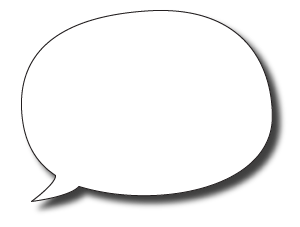 Evaluation:
						





				      2km 450m > _________ < 4km 300m

Is Astrobee’s statement true or false?
4km 400m could be the middle missing number.
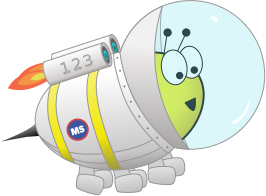 To be able to measure in metres and kilometres
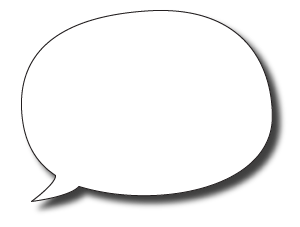 Evaluation:
						





				      2km 450m > _________ < 4km 300m

Is Astrobee’s statement true or false? False. The missing number would need to be larger than 2km 450m  and less than 4km 300m e.g. 3km 100m
4km 400m could be the middle missing number.
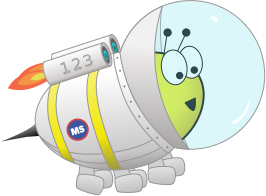 To be able to measure in metres and kilometres
Success criteria:
I can measure in metres and kilometres and use my knowledge to solve problems 
I can explain my reasoning when measuring in metres and kilometres and when using my knowledge to solve problems